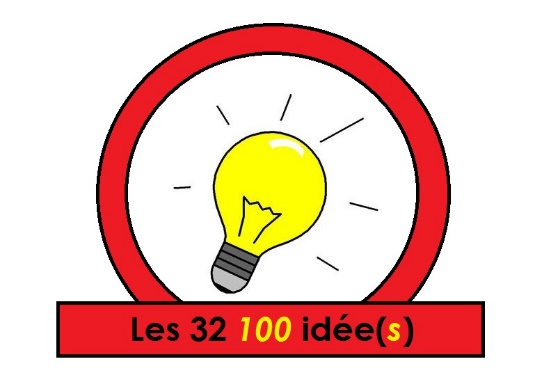 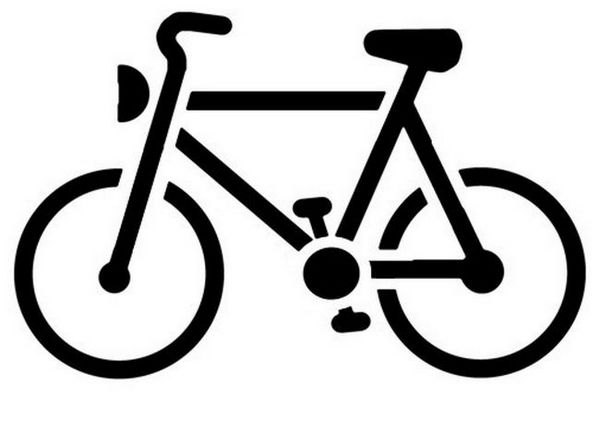 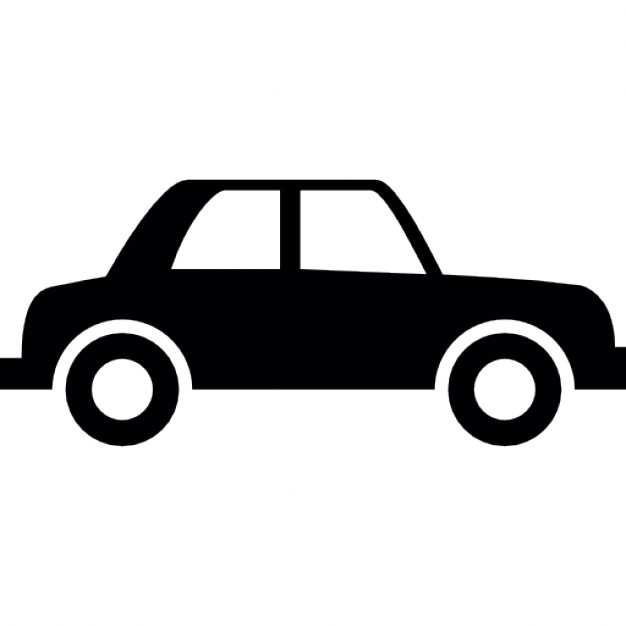 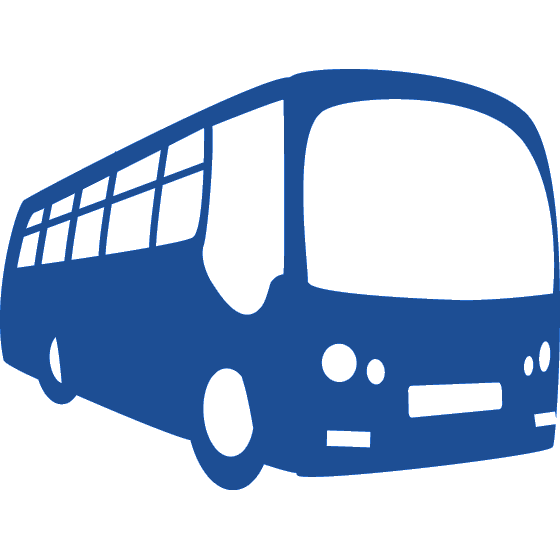 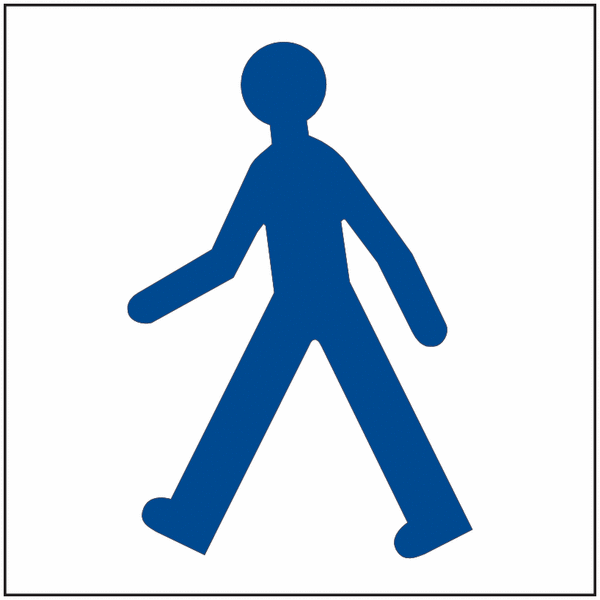 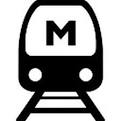 Equipe 32
Hurry City
Adam, Alexandre, Anne, Arthur, Houssam, Pierre
Hurry City
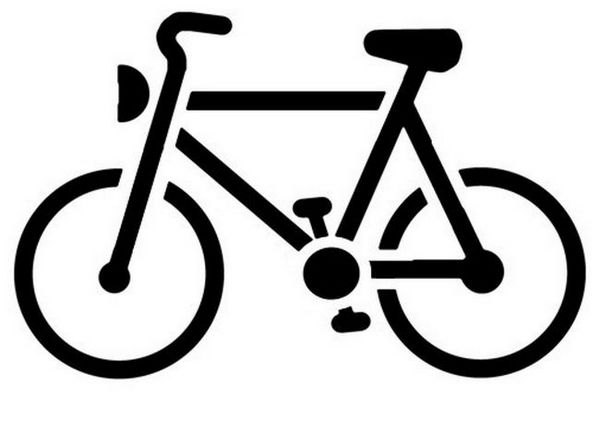 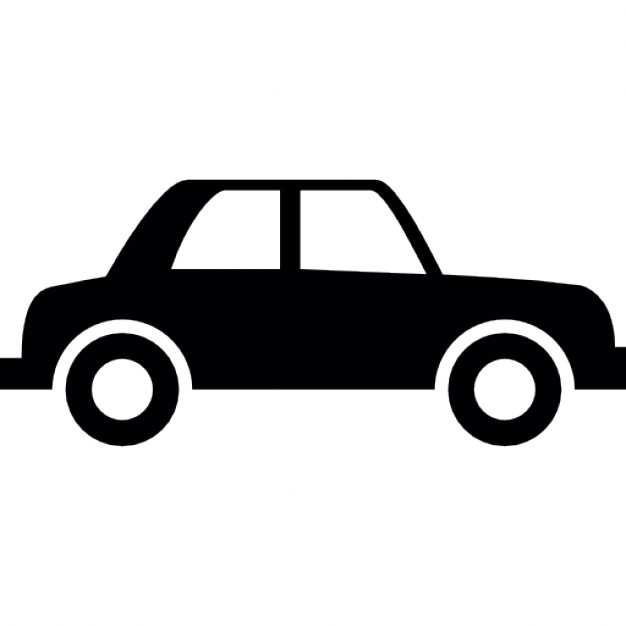 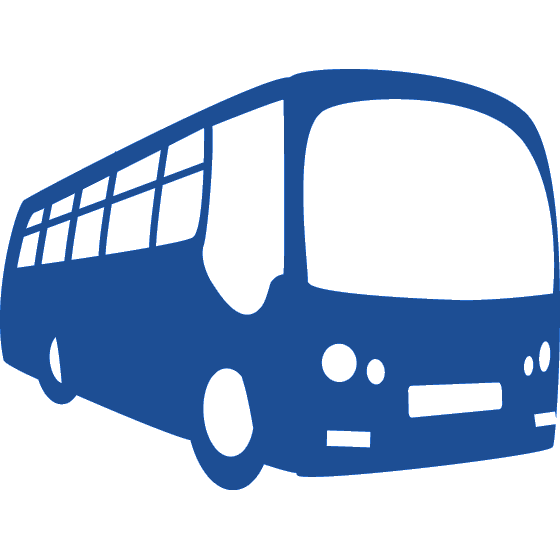 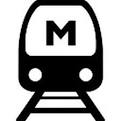 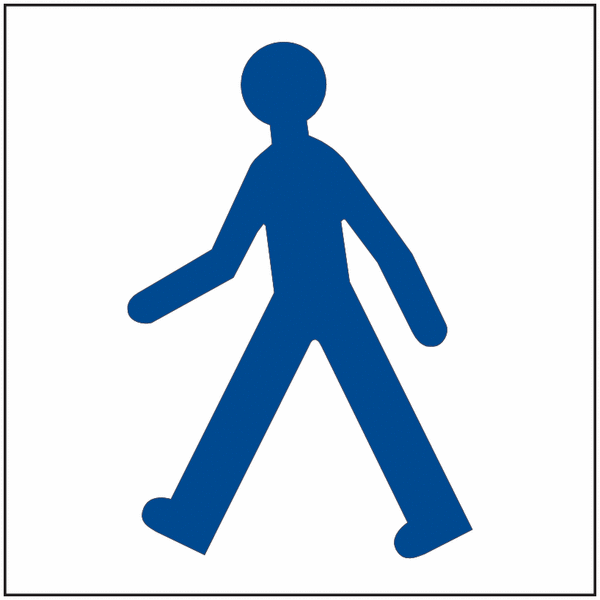 Faciliter les déplacements des citoyens et les guider vers les lieux les plus susceptibles de correspondre à leurs attentes, tout en optimisant au maximum la durée du trajet et son confort.
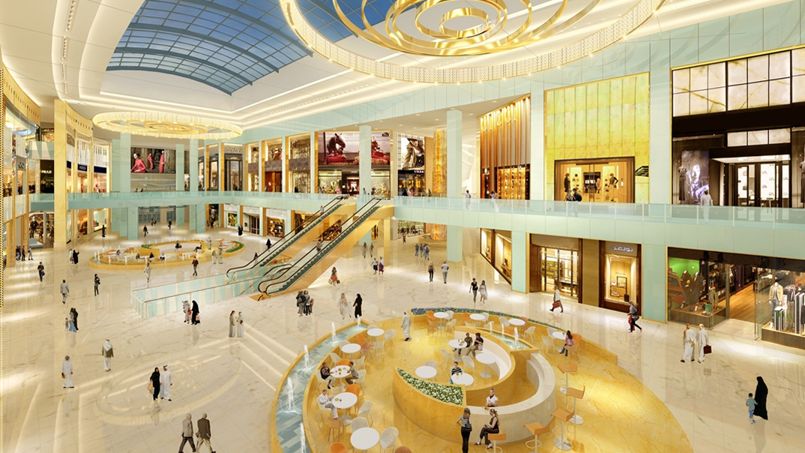 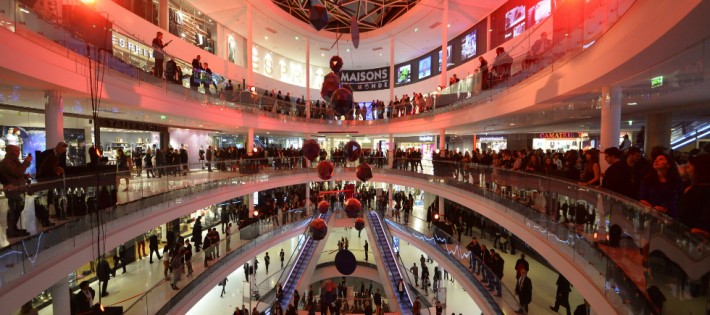 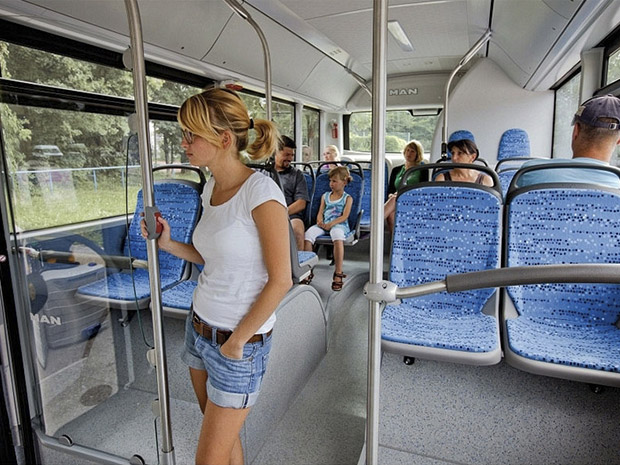 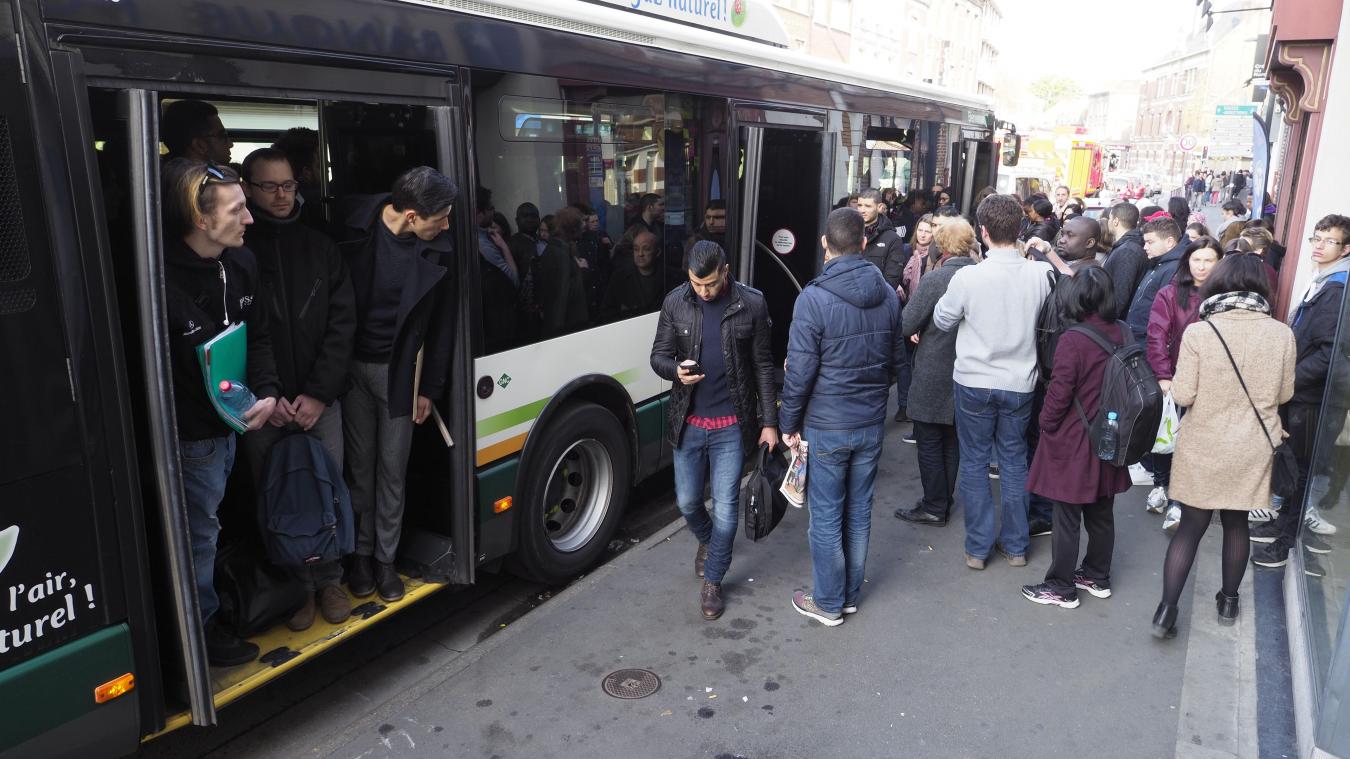 Hurry City
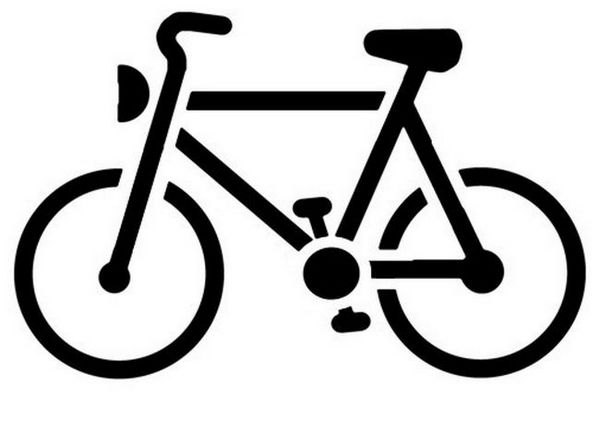 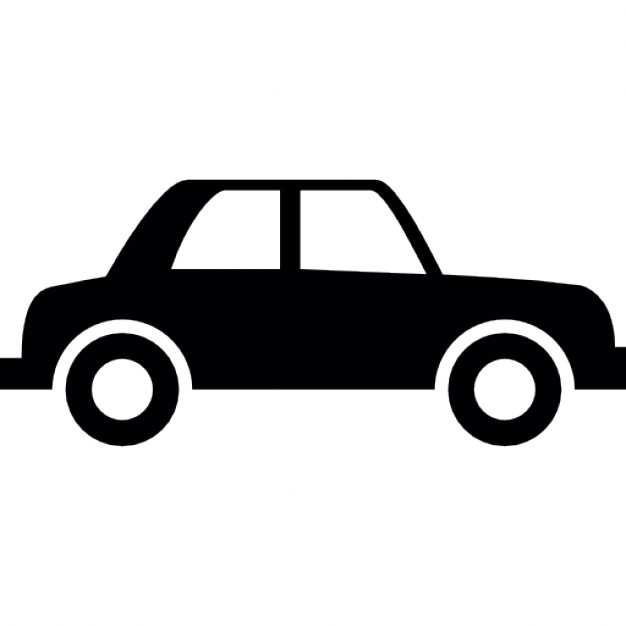 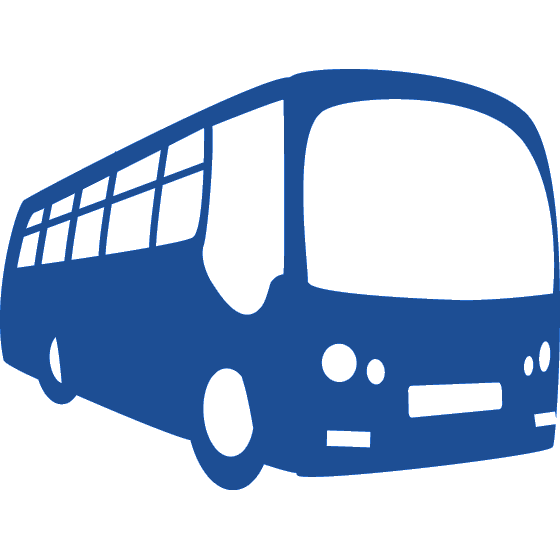 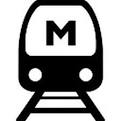 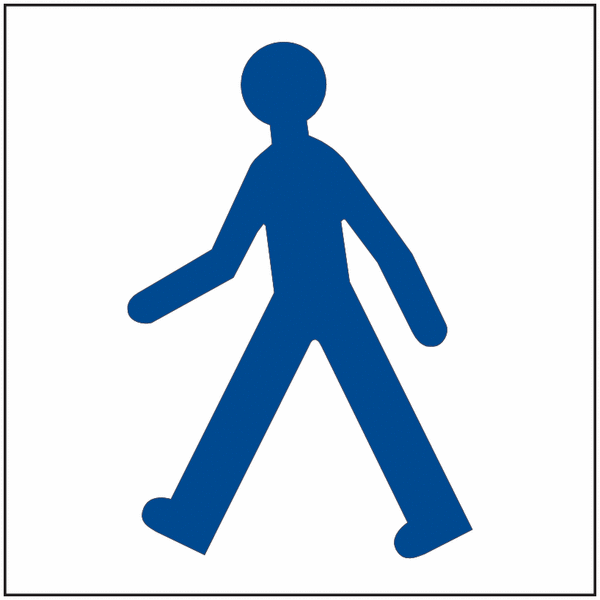 "Kickstarter" (publicité et financement)Réseaux sociaux (Facebook, Twitter, etc.) avec une vidéo de promotionPartenariat avec les agences de transport existantes (ex : Transpole)

Application gratuite avec des publicitésAvantage sur les abonnements des agences de transportRecueillir les données de déplacement et de position des utilisateurs pour les vendre

Suivi de l'état des serveurs et des commentaires des clients ainsi qu'un service clientèle.
Application mobile
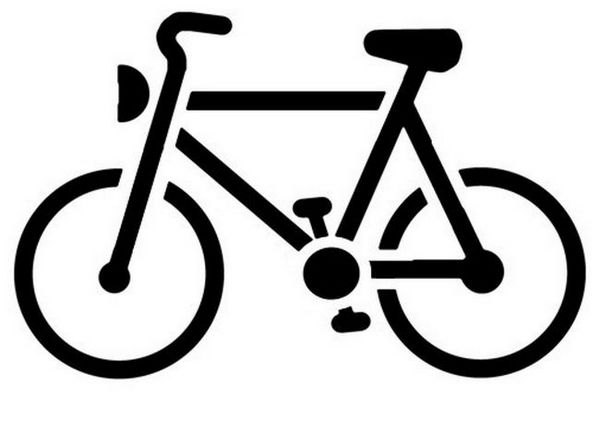 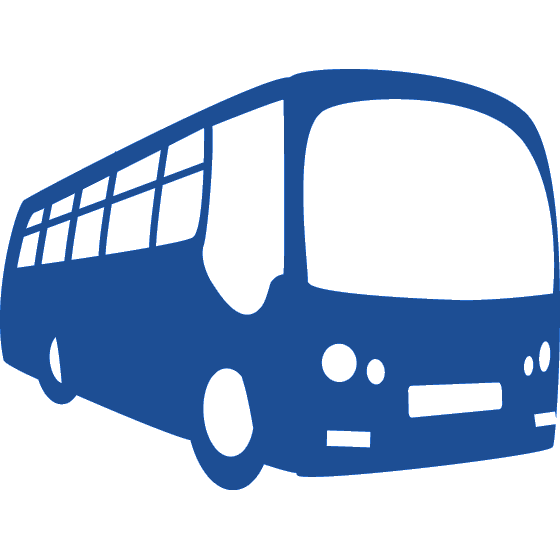 Adresse saisie
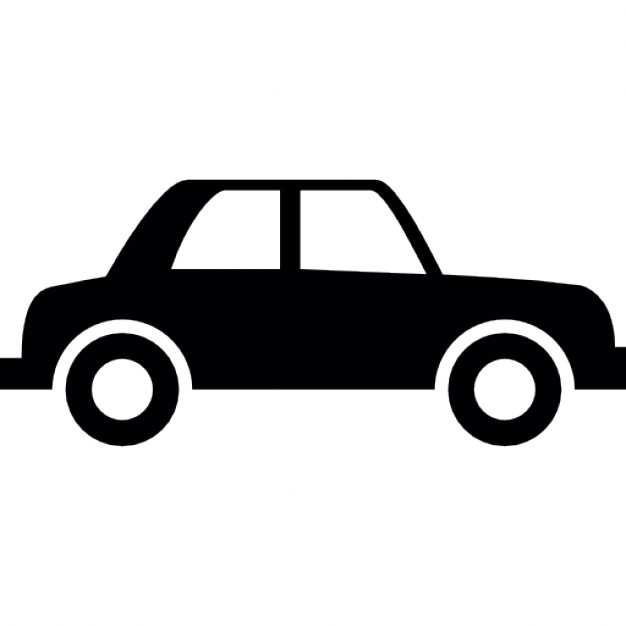 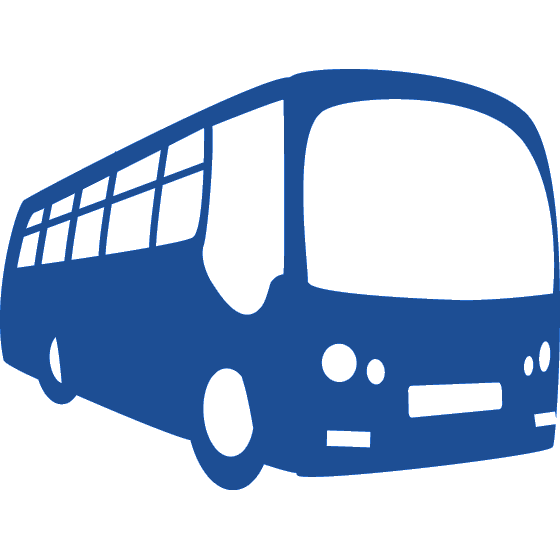 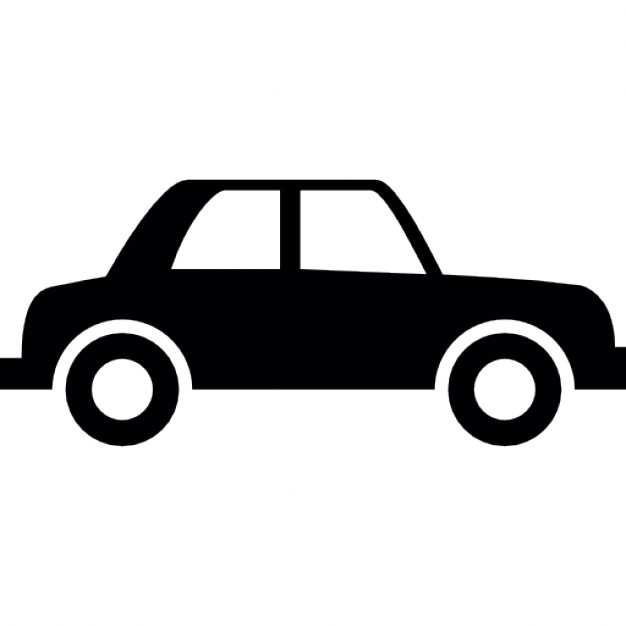 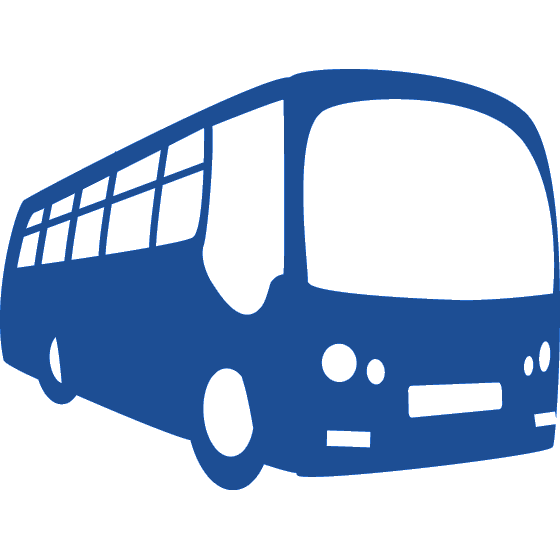 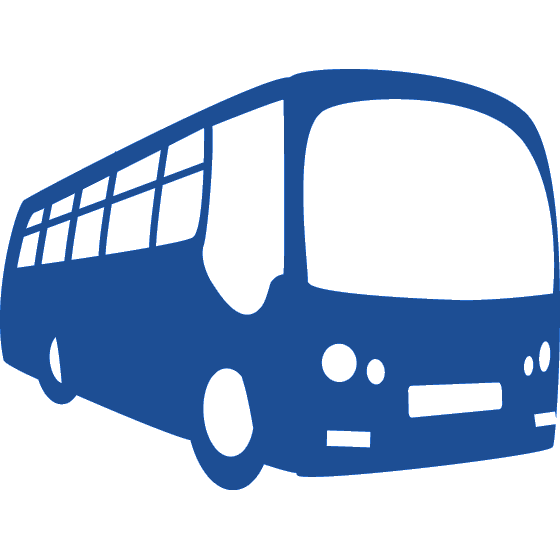 Adresse saisie
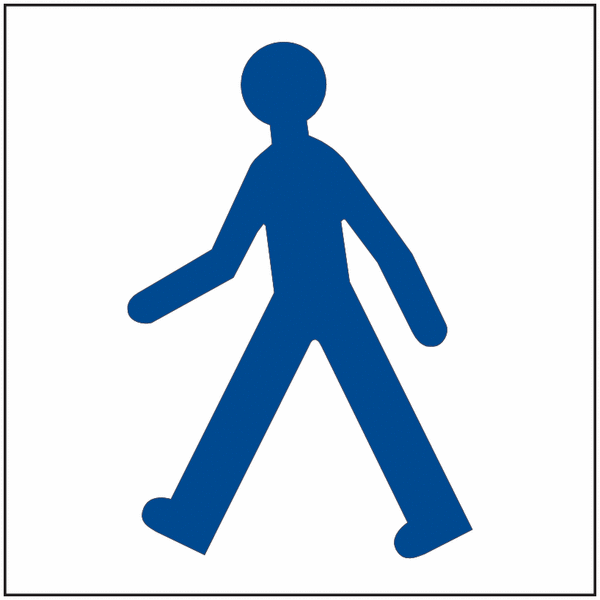 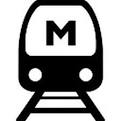 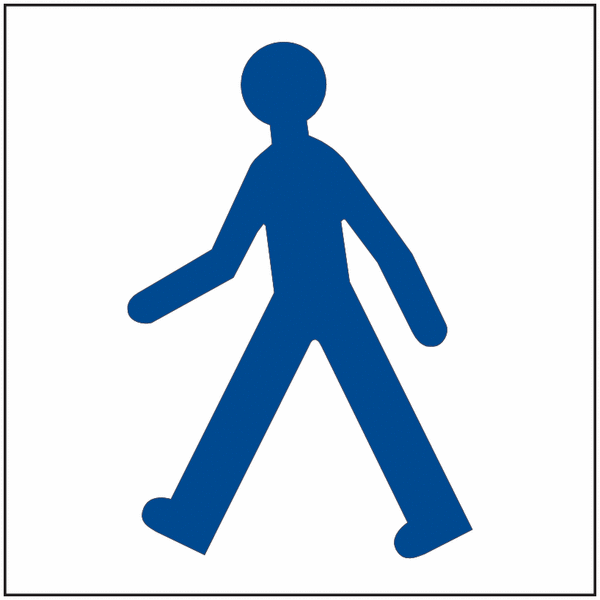 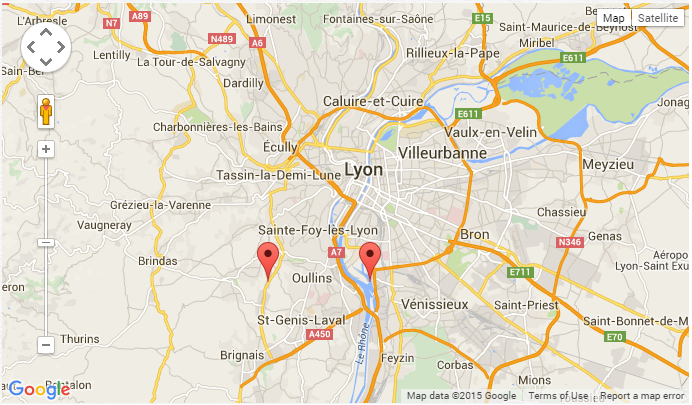 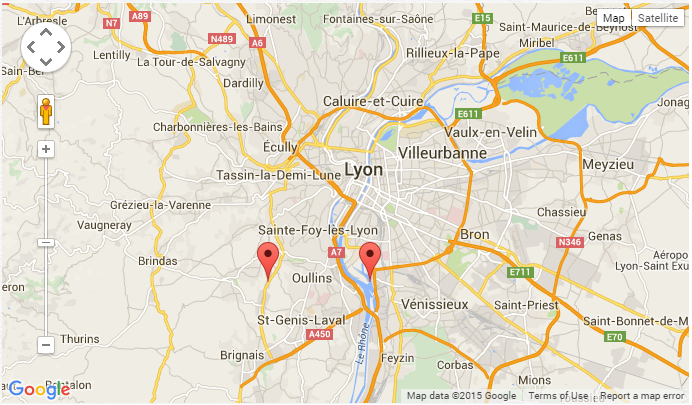 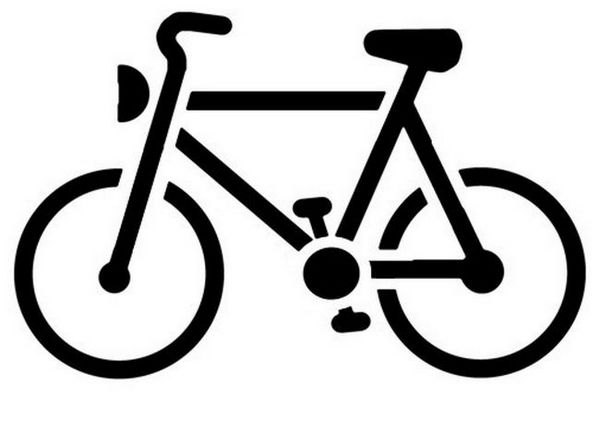 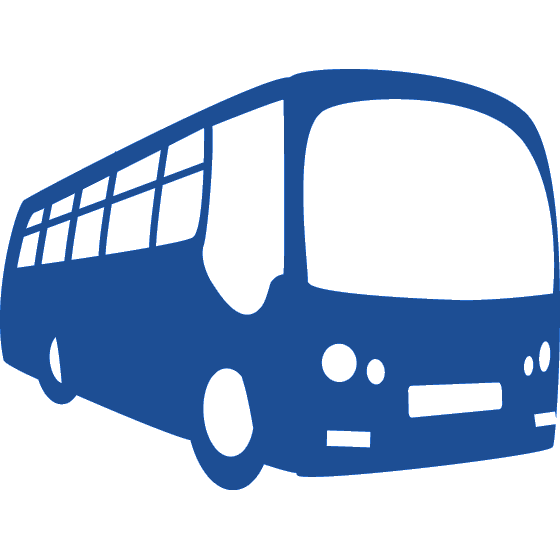 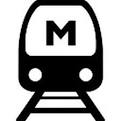 Barre de recherche
Lieux alternatifs
Indications
$
Trajets alternatifs
Bandeau de publicité